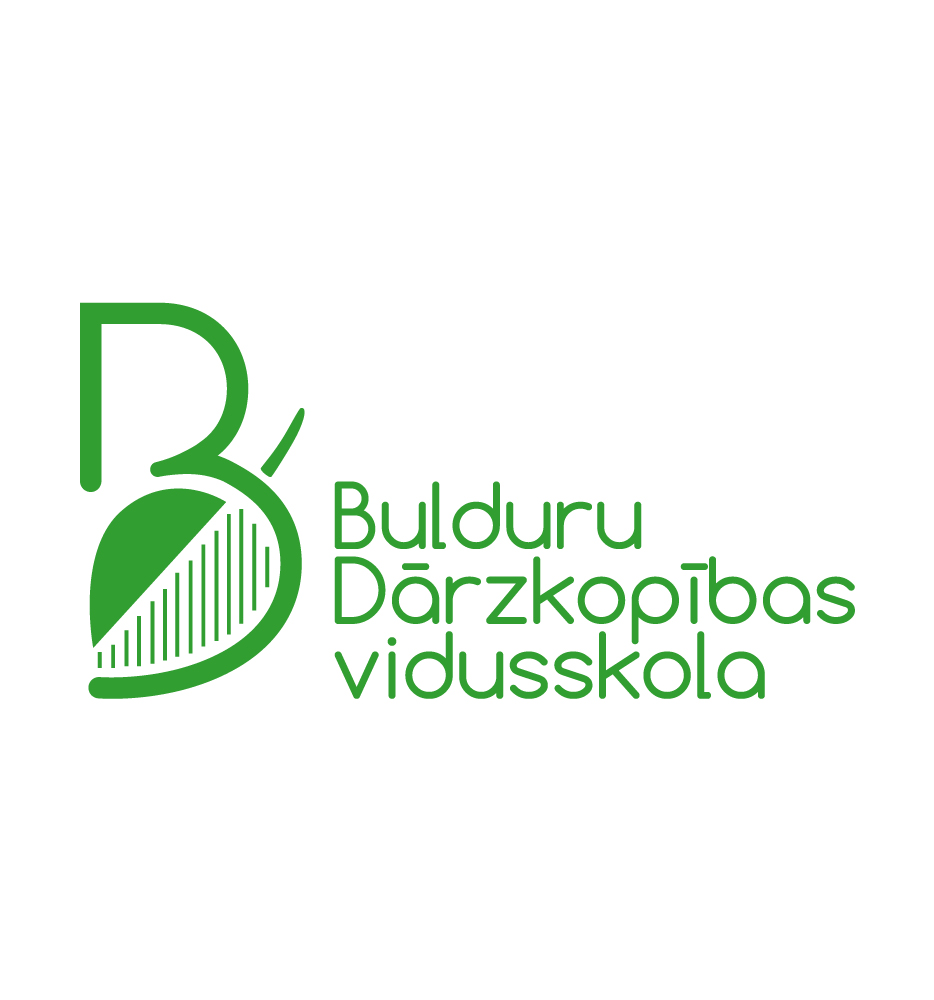 -Dārzkopības konference 2020-31.01.2020.
Paveiktais 2019.gadā un uzsāktais 2020.gadā
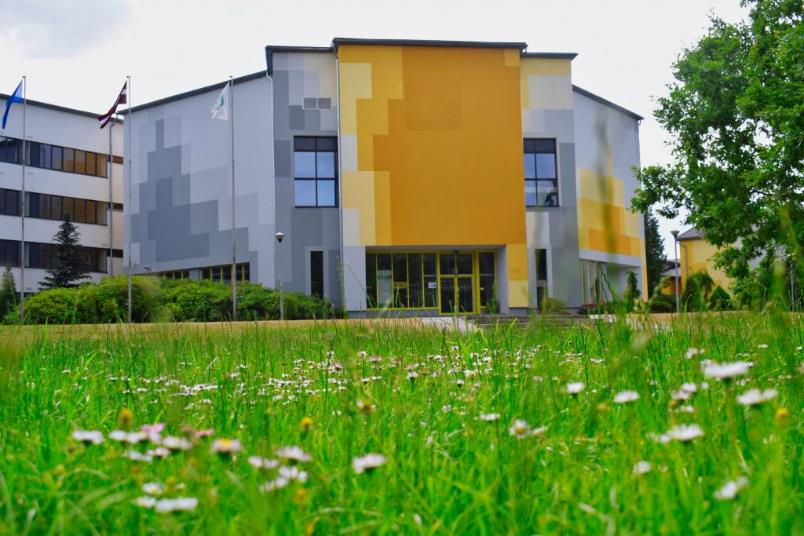 Rafaels Joffe
Ieva Vincovska
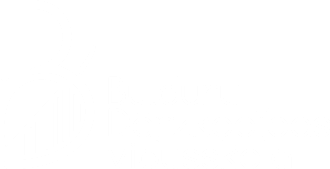 Izglītojamie un absolventi
Izglītojamo skaits – 211
Kopējais absolvējušo skaits – 69
4 absolventi uzsākuši studijas LLU ar 
iegūto profesiju saistītas nozarēs
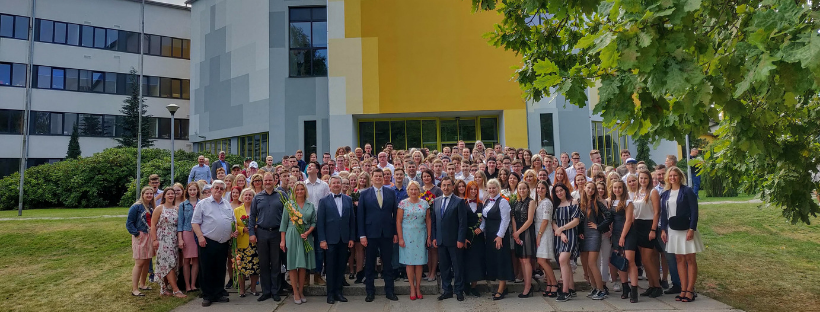 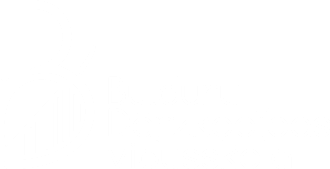 Profesionālās kvalifikācijas 2020.gadā
Viesnīcu pakalpojumu speciālists
Viesmīlības pakalpojumu speciālists
Ēdināšanas pakalpojumu speciālists (no septembra «Pavārs»)
Kokkopis – arborists
Ainavu būvtehniķis (Parka dārznieks)
Floristikas speciālists
Dārzkopības tehniķis
Dārzkopības tehniķis ar specializāciju stādu audzēšanā
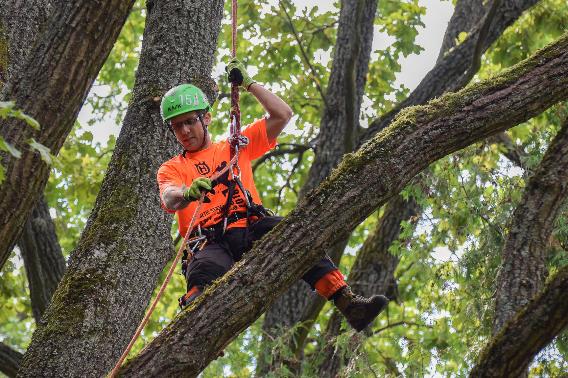 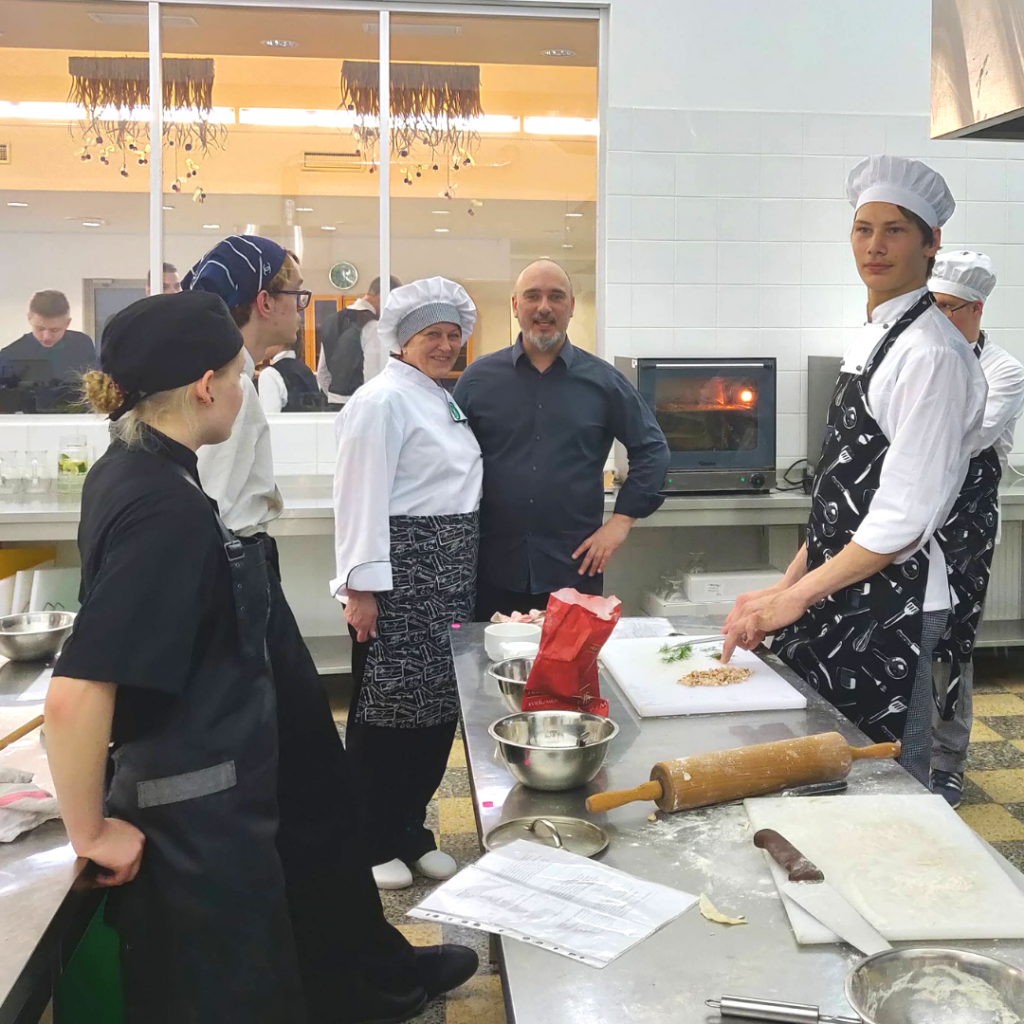 Mūžizglītība: Realizētās mācību programmas
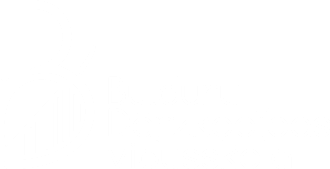 Neklātiene:
Stādu audzēšana – Dārzkopības tehniķis ar specializāciju stādu audzēšanā 
Dārzu un parku kopšana – Parka dārznieks 
Tālmācība:
Dārzu un parku kopšana – kokkopis (arborists) 
Profesionālā pilnveide (kursi, meistarklases):
Floristikas pamati 
Vienkāršā ieraksta grāmatvedība saimnieciskās darbības veicējiem
Koku kopšanas darbu pamati 
Dārza dizains un plānošana 
Traktortehnikas vadītājs 
Motorzāģa vadītājs 
Vīna darīšana 
Rožu potēšanas meistarklase
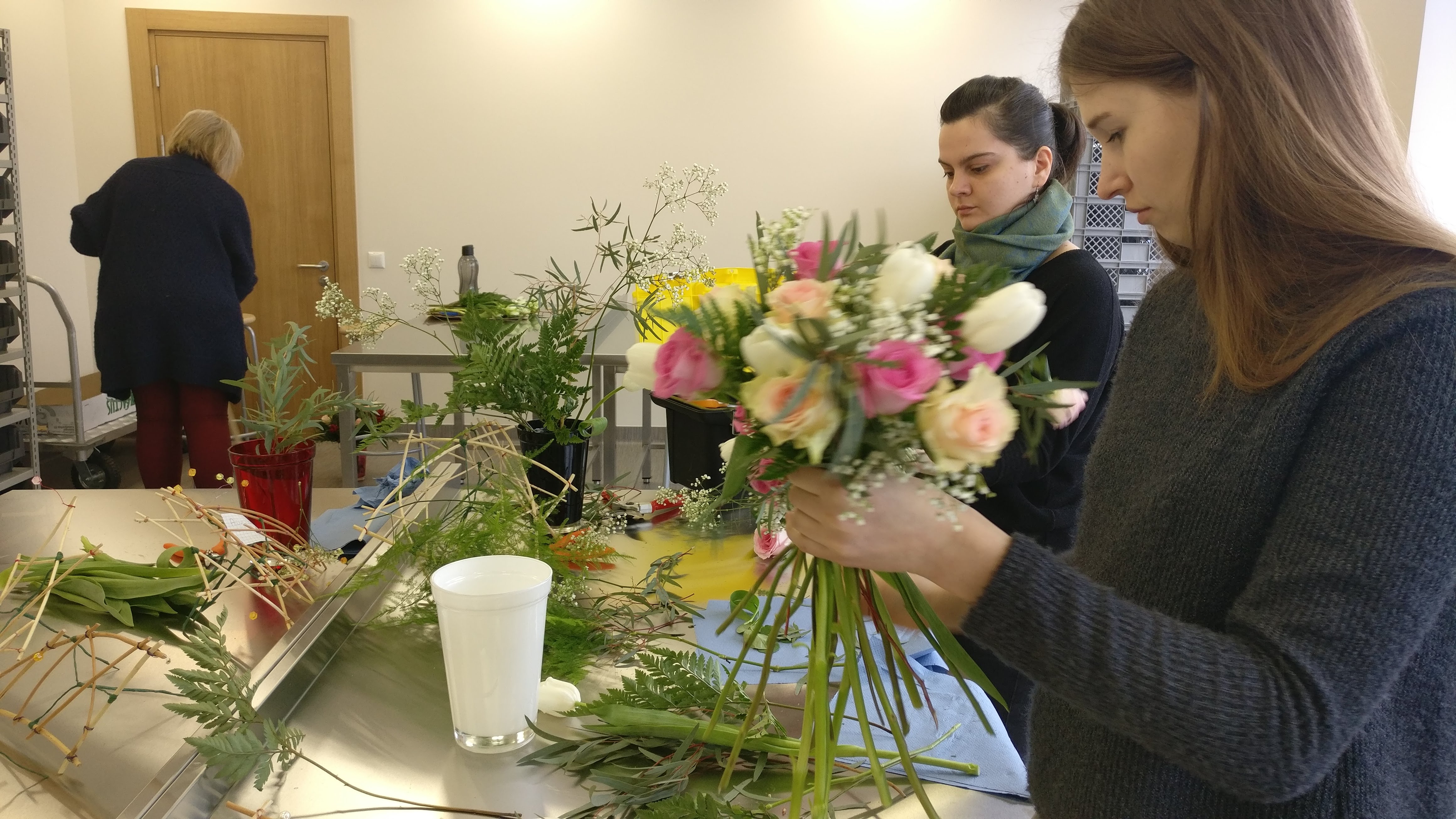 Erasmus+ projekti / VIAA projekti
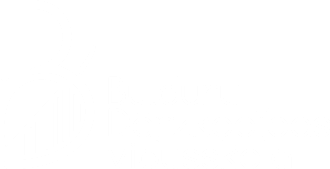 Mācību metožu izzināšana dažādās Eiropas dārzkopības skolās 
01.09. 2017- 31.08.2019  
Eiropas smaržas un garšas - 01.06.2018-30.11.2019 
Prakses ārzemēs dārzkopības un ēdināšanas specialitāšu audzēkņiem 
(Ungārijā, Spānijā, Austrijā, Itālijā)
Cilvēka labklājība un piepildījums ar dabu. Izzināt dažādus ekoloģiskās 
metodes, kas izmantojamas dārzkopībā. 01.09.2019- 31.08.2021
 Arboristu mācību materiālu izstrāde Baltijas jūras reģionā. 12. 2018. – 10.2019. 
SAM projekts “Nodarbināto personu profesionālās kompetences pilnveide”.
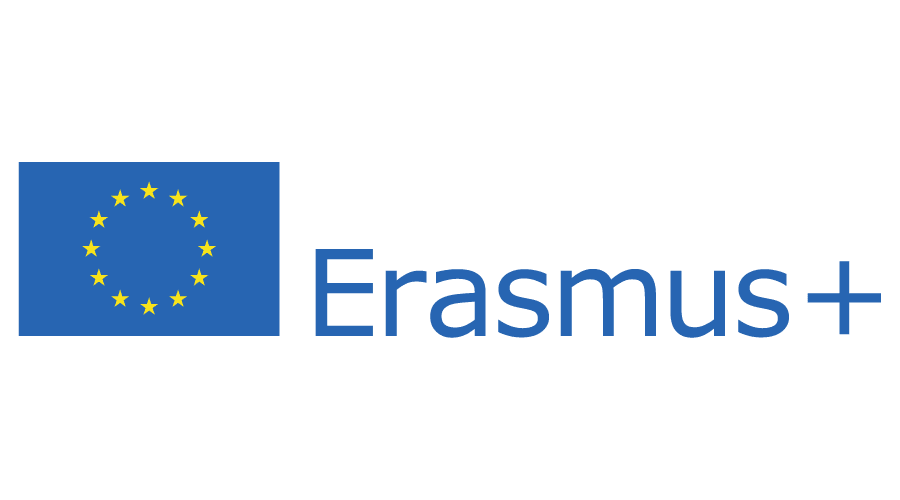 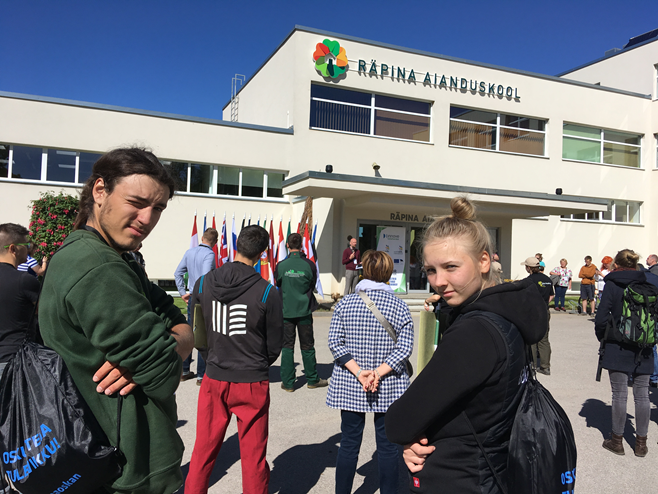 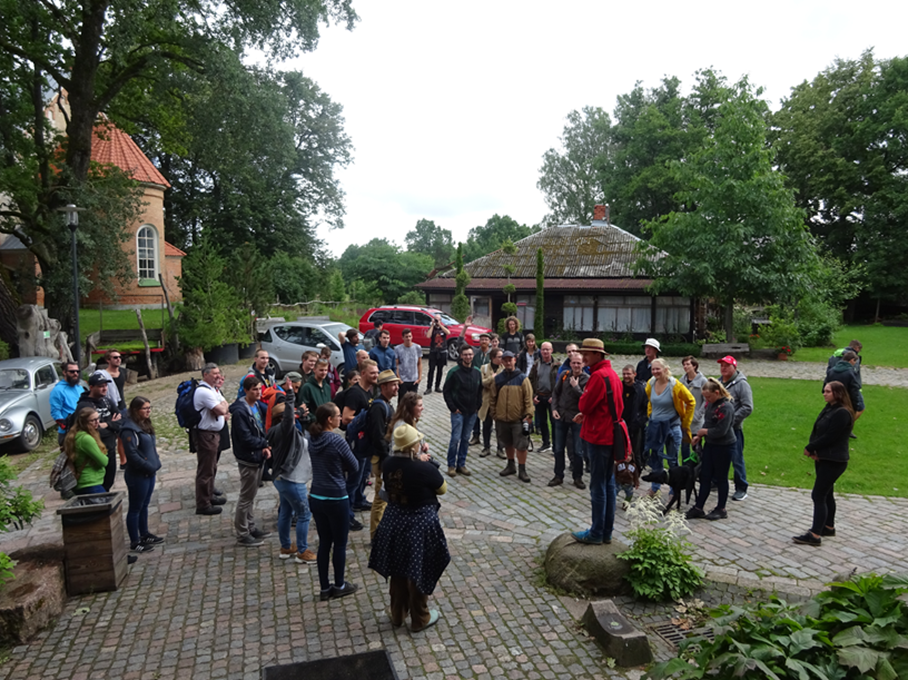 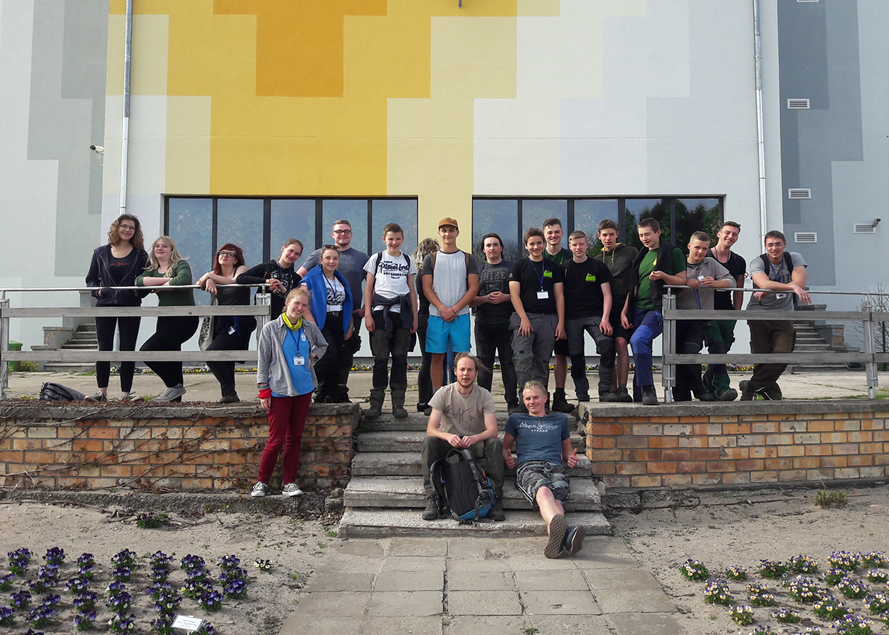 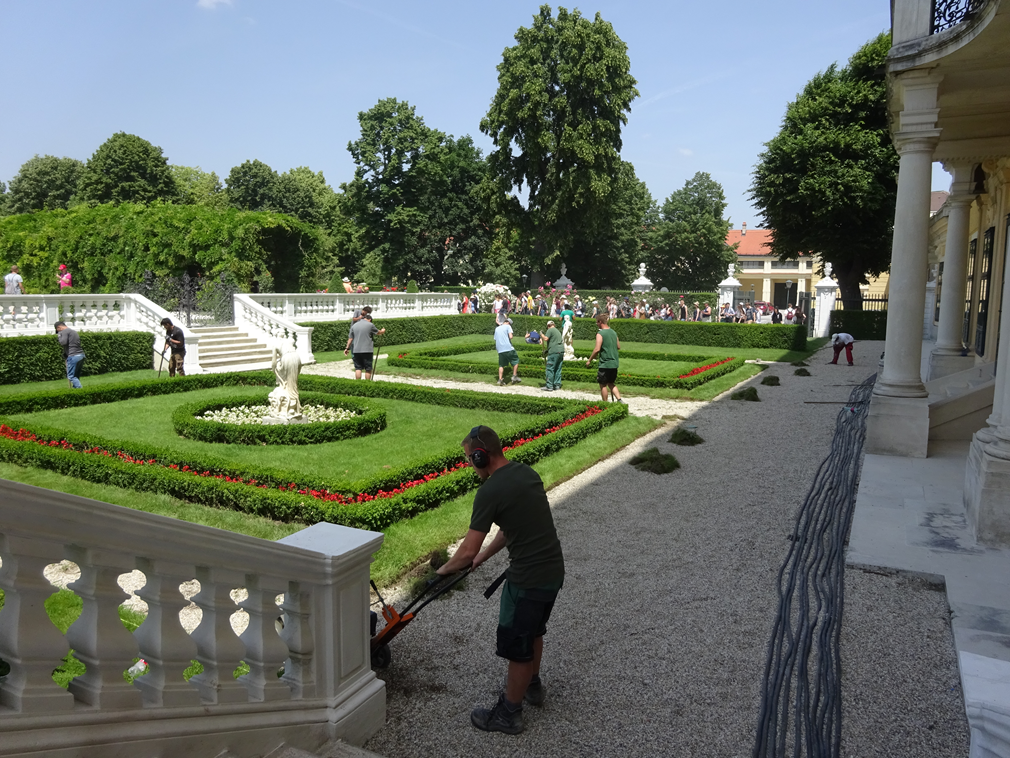 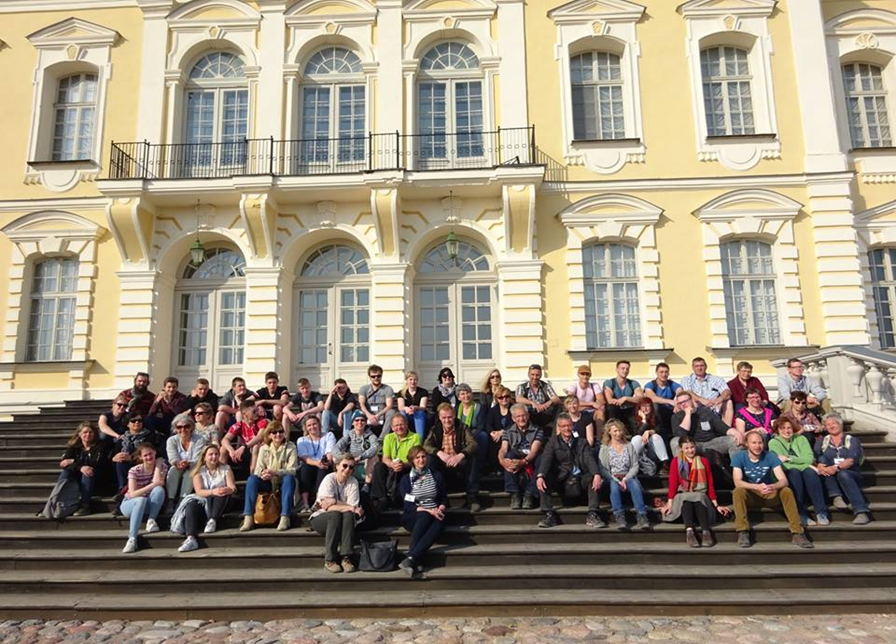 Infrastruktūras attīstība
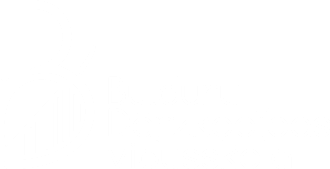 Ķīmijas un meristēmu laboratorijas, mācību telpu vispārceltnieciskie darbi un kosmētiskais remonts 
Inženiertehnisko komunikāciju remonts mācību korpusa pagrabā un mācību ražošanas darbnīcā 
Mācību korpusa, sporta nama, kopmītnes, siltumnīcas, mehānisko darbnīcu atjaunošana, aprīkojuma iegāde 
Iekrāvēju, traktortehnikas, piekabju remonts un iegāde
Biroja un laboratorijas tehnikas un 
aprīkojuma iegāde.
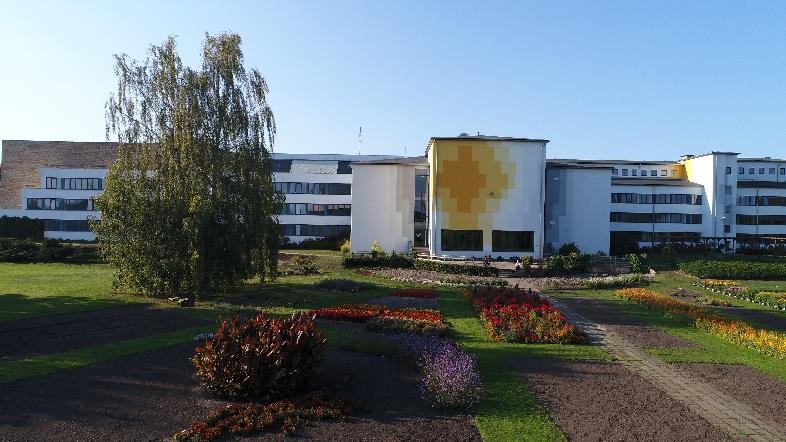 Siltināšanas darbi
2019.gadā tika noslēgts līgums par siltināšanas darbiem skolas ēkai un divām BDV dienesta viesnīcas ēkām
Šobrīd notiek projekta izstrāde un saskaņošana ar būvvaldi
Plānotais darbu uzsākšanas laiks – š.g. pavasaris.
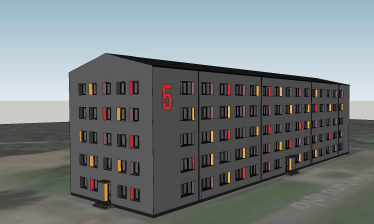 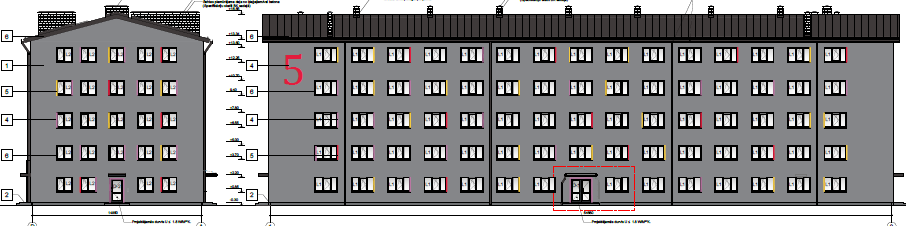 Lielākie BDV organizētie pasākumi
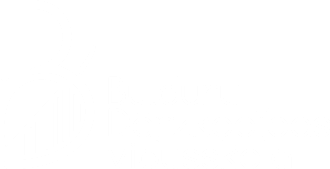 Atvērto durvju/ Dārznieka diena
Eiropas jauno dārznieku kongress Bulduros (CEJH 60 th)
Eiropas dārzkopības pedagogu konference projekta Erasmus + Lernmethoden (+ Bio Altrernativ, Paysage) ietvaros
Ražas svētku rudens gadatirgus Bulduros
Uzņēmēju dienas 2019 (Prakses iespējas)
Valsts svētku pasākums ar Valsts policijas un kinologu atbalstu
Konference “Zemnieku saeima”
Projekts “ARBORISTS: Urban Tree Care for Sustainable Cities 
in the Baltic Sea Region” konference
Izglītojamo pašpārvaldes organizētie pasākumi
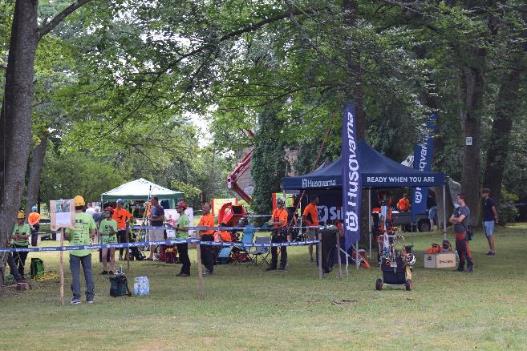 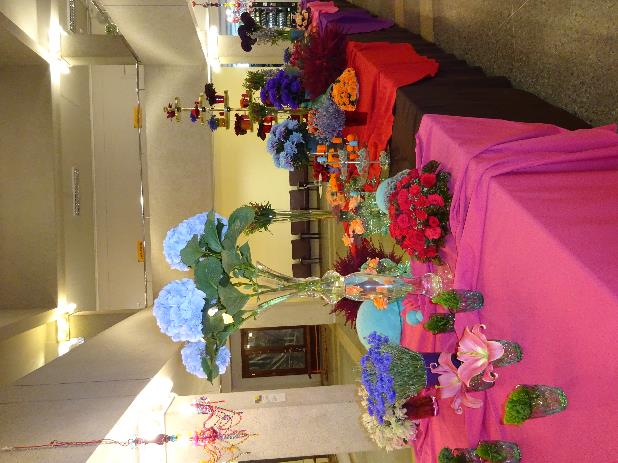 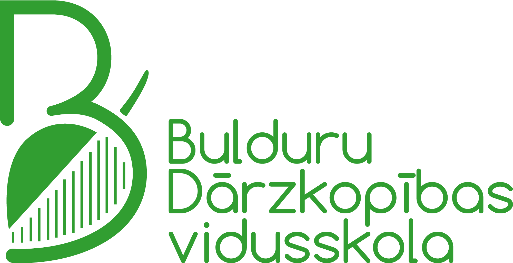 ES FINANSĒJUMS PROFESIONĀLAJAI IZGLĪTĪBAI
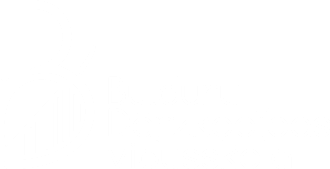 Zinātnes un tehnoloģiju attīstība BDV
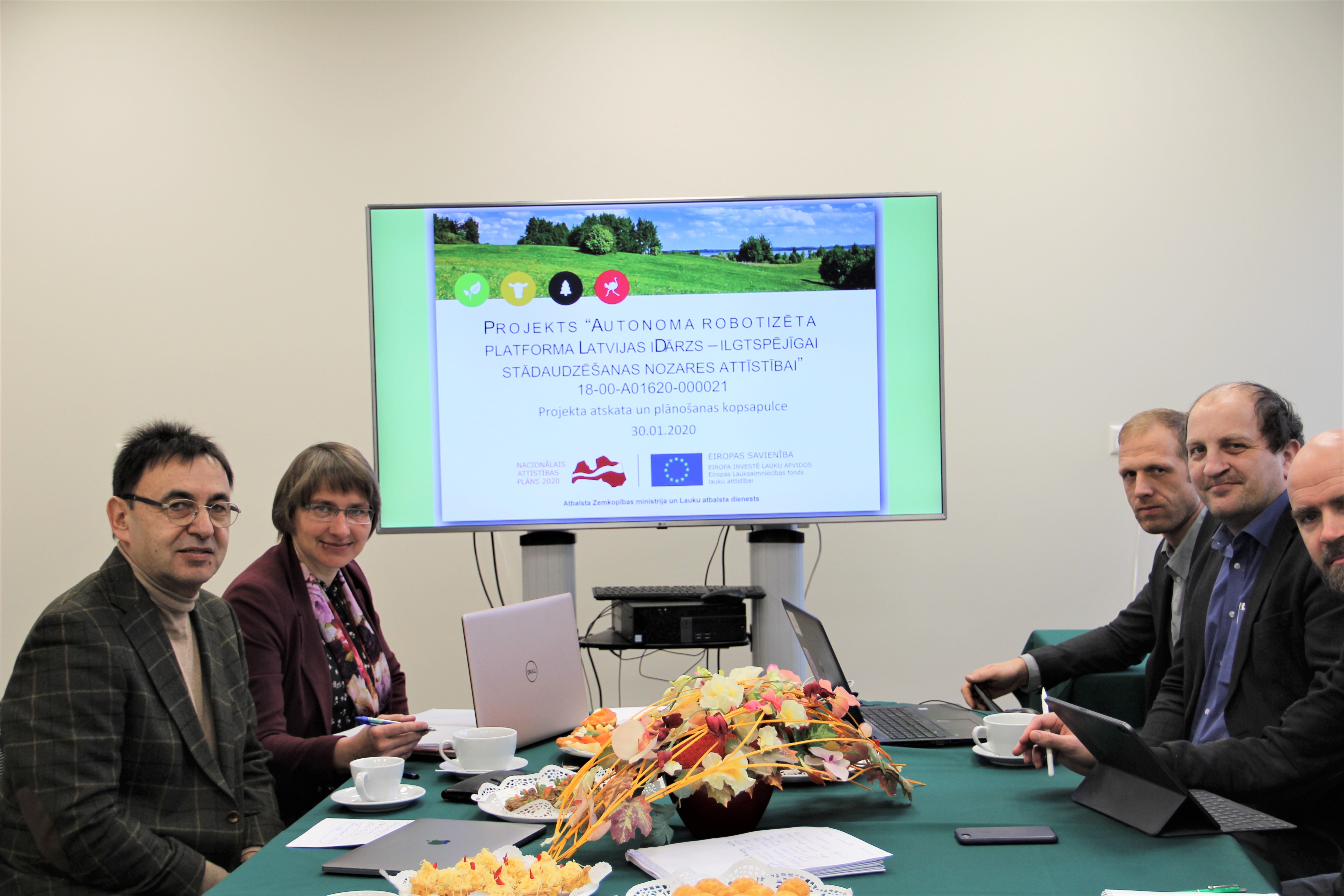 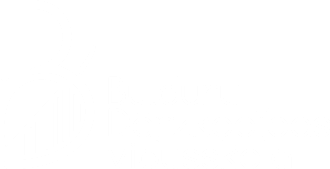 Uzsāktie projekti 2019.gadā
Dažādu augu aizsardzības metožu ietekme uz sīpolaugu un zemeņu augšanu un ražu Latvijas apstākļos” 
LAD 16.1 projekts “Biotehnoloģiju kompetences attīstība augstvērtīgu dārzkopības produktu ieguvei” 
LAD 16.1 projekts «Inovatīvu risinājumu izpēte un jaunu metožu izstrāde efektivitātes un kvalitātes veicināšanai Latvijas siltumnīcu sektorā [IRIS]» 
LAD 16.1 projekts “Autonoma robotizēta platforma Latvijas 
i-Dārzs – ilgtspējīgai stādaudzēšanas nozares attīstībai”.
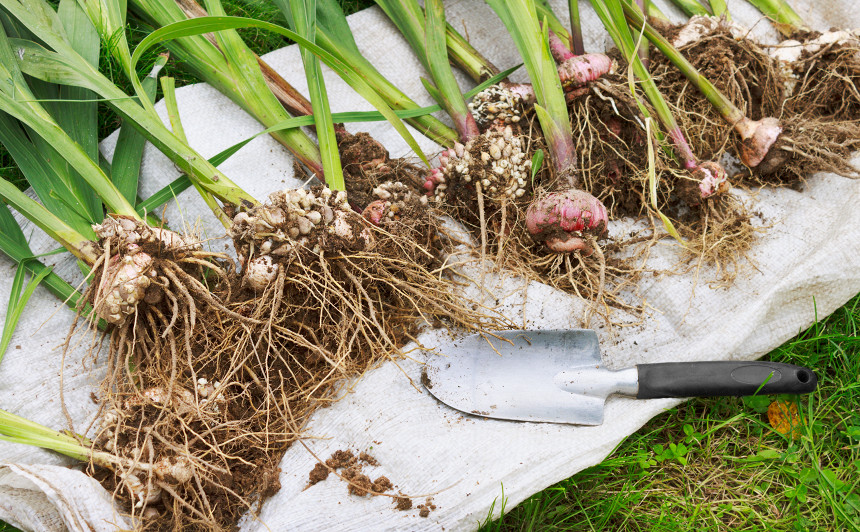 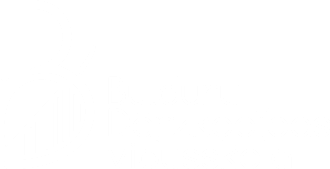 Dažādu augu aizsardzības metožu ietekme uz sīpolaugu, zemeņu augšanu un ražu Latvijas apstākļos
Mērķis: Demonstrēt dažādu augu aizsardzības metožu ietekmi uz sīpolaugu, zemeņu augšanu un ražu Latvijas apstākļos
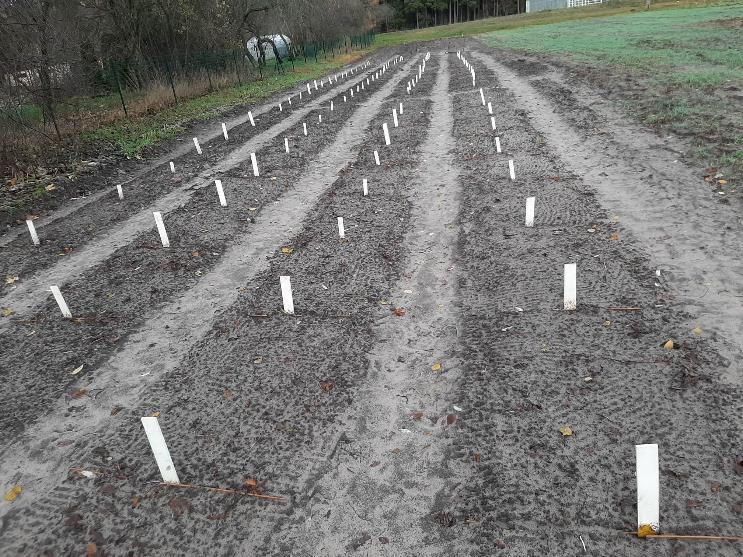 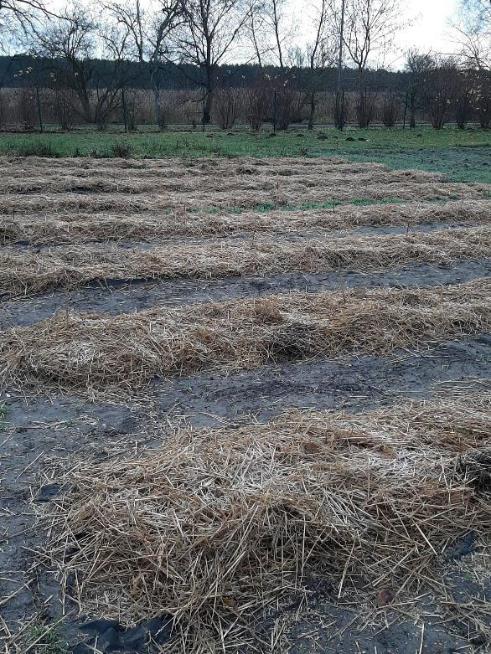 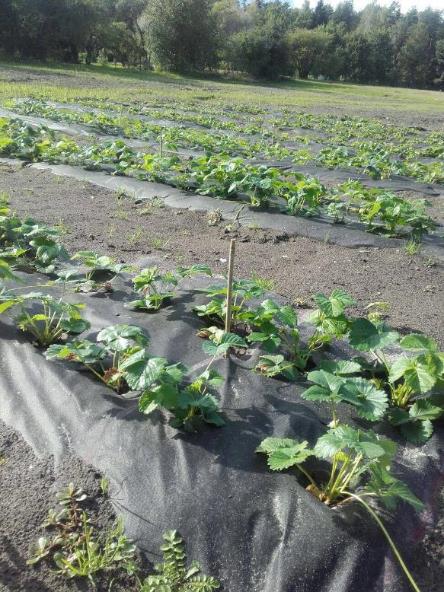 [Speaker Notes: Attēlā ķiploku un sīpolu lauciņu parauglaukumi]
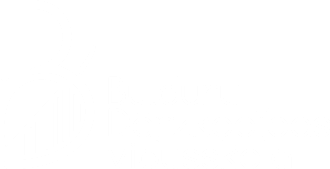 LAD 16.1 projekts “Biotehnoloģiju kompetences attīstība augstvērtīgu dārzkopības produktu ieguvei”
Sadarbības partneri -LU, DI, SAB, Z/S«Kurmīši» Z/S «Cukuriņi», SIA «Berrypark» J. Jansons, SIA «L.Ē.V» Ekstraktu rūpnīca.
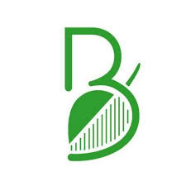 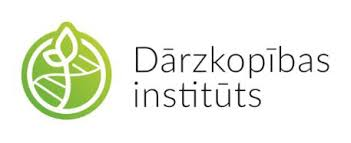 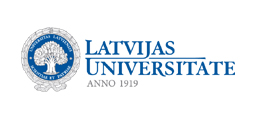 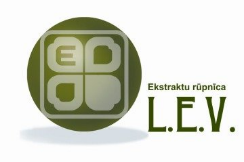 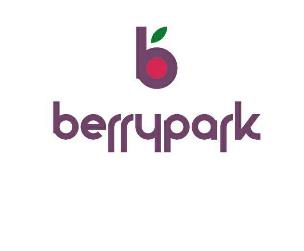 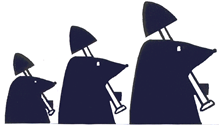 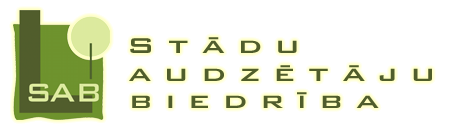 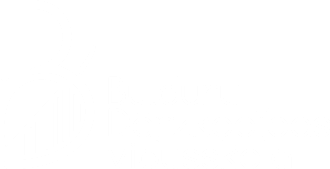 Projekta aktivitātēs iekļautie dārzaugi
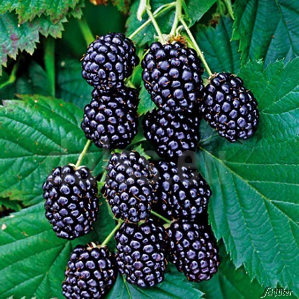 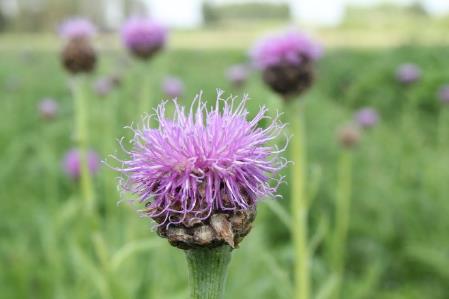 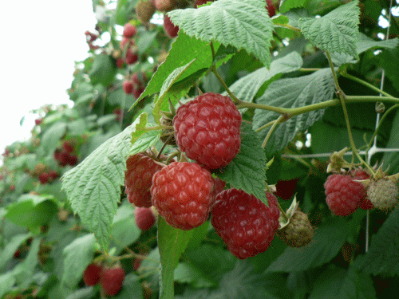 Leizeja
Avenes, kazenes
Krūmcidonijas
Smiltsērkšķi
Kallas
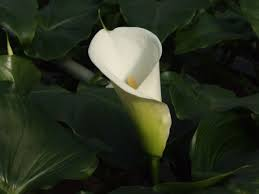 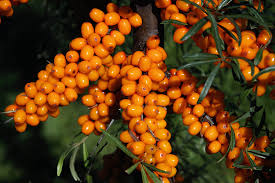 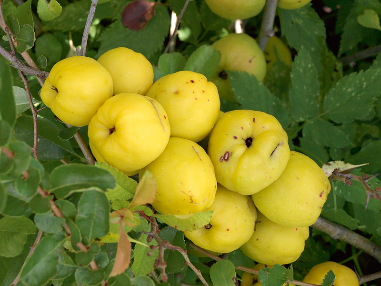 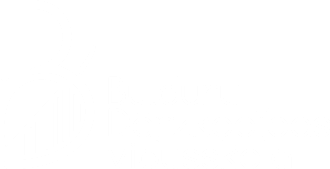 Mērķi un uzdevumi
Ieviest tehnoloģijas augstvērtīgu herbālo produktu ieguvei 

Rast risinājumus atveseļota dārzaugu stādmateriāla ieguvei

Attīstīt biotehnoloģiju kompetences dārzkopības pētniecības un izglītības iestādēs Latvijā.
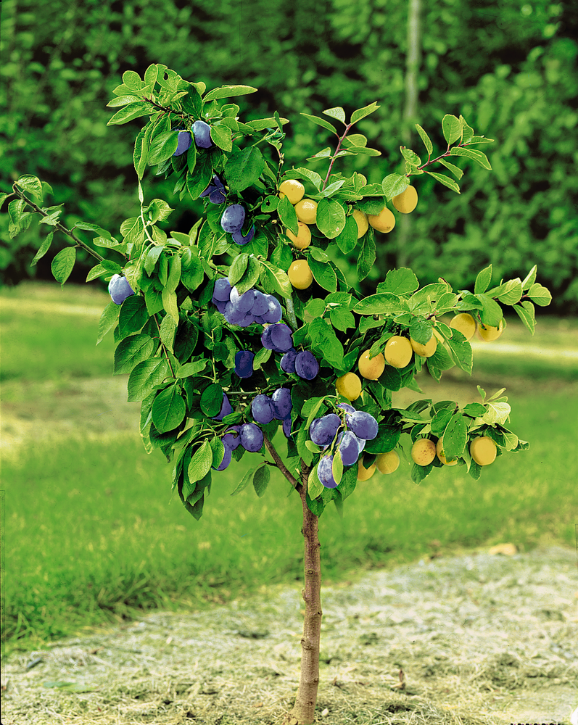 [Speaker Notes: Projekta mērķis: ieviest tehnoloģijas  augstvērtīgu herbālo produktu ieguvei šādām Latvijā perspektīvu augļaugu kultūrām (smiltsērkšķu, aveņu, kazeņu, krūmcidoniju),  ārstniecības augam (Saflora leizeja) un ziediem (kallām)  rast risinājumus veselīga stādu materiāla ieguvei, kas perspektīvā izmantojami  komercaudzēšanā, un, sadarbojoties dārzkopības nozarei, zinātnes un izglītības iestādēm, attīstīt biotehnoloģiju kompetences. Projektā paredzēts: 1) izstrādāt tehnoloģijas augļu, ogu, to audzēšanas un pārstrādes blakusproduktu paplašinātai izmantošanai, nosakot: bioloģiski aktīvu vielu (BAV) savienojumus ar konservējošām, antioksidantu īpašībām un dabīgos pigmentus izejvielās; LV audzētas leizejas BAV saturu auga daļās; izstrādāt ekstraktus, sagatavot produktu tehniskos noteikumus; 2) smiltsērkšķiem izstrādāt metodikas perspektīvu šķirņu pavairošanai in vitro; avenēm pielāgot esošos in vitro pavairošanas protokolus perspektīviem genotipiem, noteikt vīrusus, veikt vietējo šķirņu atveseļošanu in vitro; kallām identificēt vīrusus, veikt izmēģinājumus pavairošanai in vitro; izpētīt leizejas in vitro pavairošanas iespējas; veikt krūmcidoniju materiāla ģenētisko izpēti viendabīga stādmateriāla un jaunu izejvielu iegūšanai, kas nākotnē var kalpot kā  materiāli tehniskā bāze dārzkopības speciālistu apmācībai un paplašināt zināšanu bāzi dārzkopības zinātnē un biotehnoloģijās. Projektā izstrādātās metodes un tehnoloģijas tieši vērstas uz nozares konkurētspējas paaugstināšanu, kompetences pārnesi starp partneriem, perspektīvā radot iespēju produktu eksportam.]
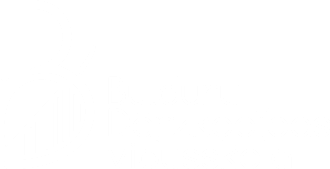 LAD 16.1 projekts «Inovatīvu risinājumu izpēte un jaunu metožu izstrāde efektivitātes un kvalitātes veicināšanai Latvijas siltumnīcu sektorā [IRIS]»
Projekta mērķis: izstrādāt efektīvus un Latvijas apstākļiem atbilstošus siltumnīcas iekārtu vadības un procesa analīzes algoritmus, izmantojot jaunākos siltumnīcu tehnoloģiju risinājumus

Sadarbības partneri: RTU, LLU, BDV, SIA «Latgales Dārzeņu loģistika» Z/S «Eži», Z/S «Utāni», SIA «Aberry».
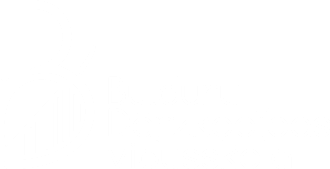 LAD 16.1 projektu  “Autonoma robotizēta platforma Latvijas i-Dārzs – ilgtspējīgai stādaudzēšanas nozares attīstībai”
Projekta mēķis:  izstrādāt un praktiski ieviest robotizētu, autonomu platformu Latvijas i-Dārzs, kas nodrošinās augu monitoringa un kopšanas funkciju, kā arī ražošanas procesu automatizāciju un digitalizāciju.
Sadarbībā ar: LLU, LU, RTU, SIA “Galantus”, SIA "Stādaudzētava Blīdene", SIA "Baltijas Konsultācijas" un Stādu audzētāju biedrība.
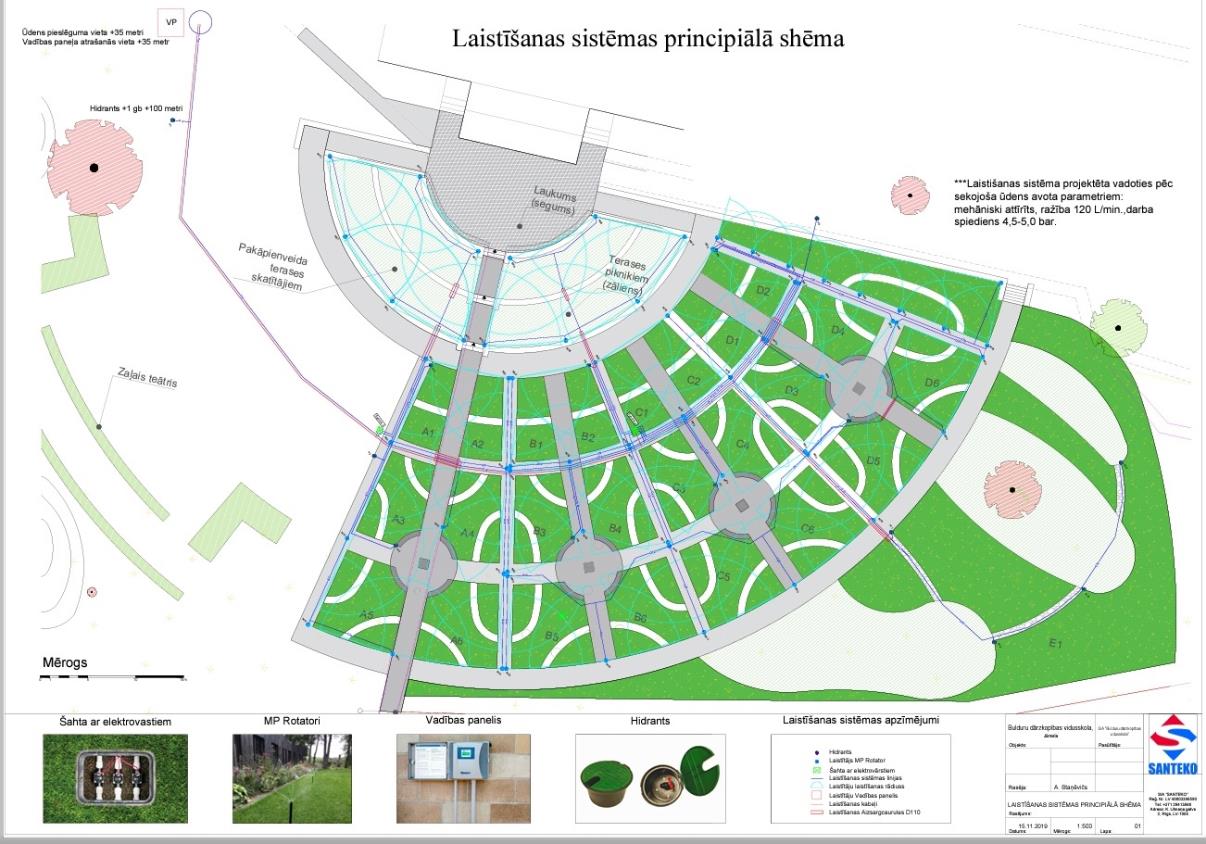 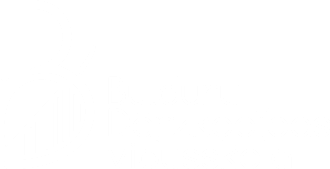 Puķu dobju pārkārtošana projekta Latvijas i-Dārzs ietvaros
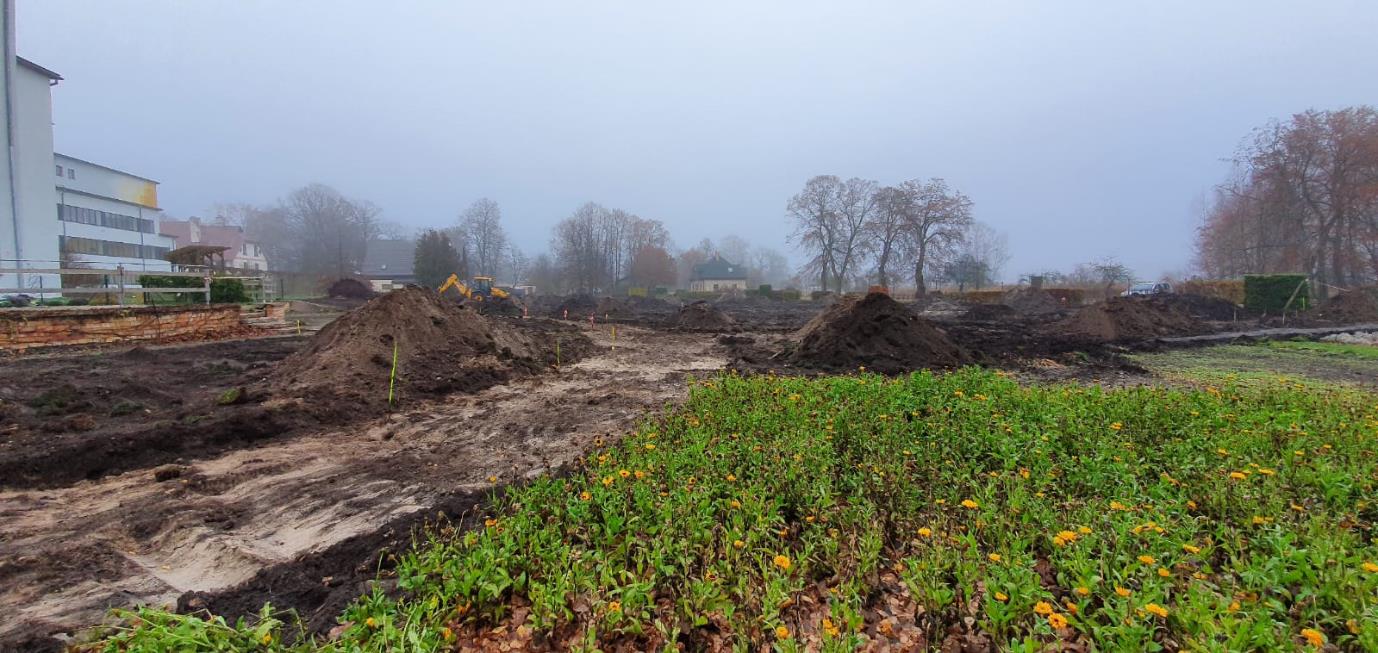 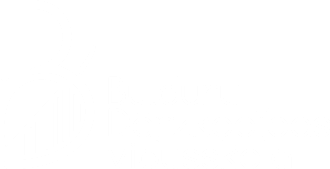 2019. gadā iesniegtie projekti, kas vēl gaida vērtējumu
LAD 16.2 projekts “Ziemciešu genciānas un sudrabsveces mikropavairošanas tehnoloģiju izstrāde un iegūto jaunstādu pārbaude dažādos augšanas apstākļos Latvijā” 

LAD 16.2 projekts “Bioloģiski audzēto kultūraugu ražības un kvalitātes paaugstināšana, izmantojot jaunus minerālorganiskos mēslošanas līdzekļus”

H2020 ietvaros MSCA-IF “Improving Analytical Capacity of Bulduri Horticultural School by Establishing Agrochemisty Laboratory, and Calibrating Soil Analytical Methods Practiced in Latvia”.
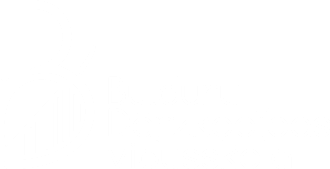 Augu biotehnoloģiju laboratorijas izveide BDV
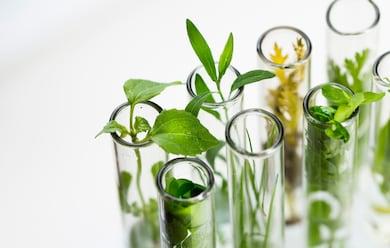 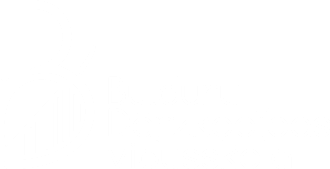 Laboratorijas struktūra
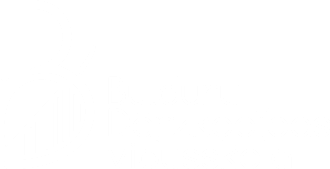 Laboratorijas labiekārtošana 2018. un 2019. gada rudenī
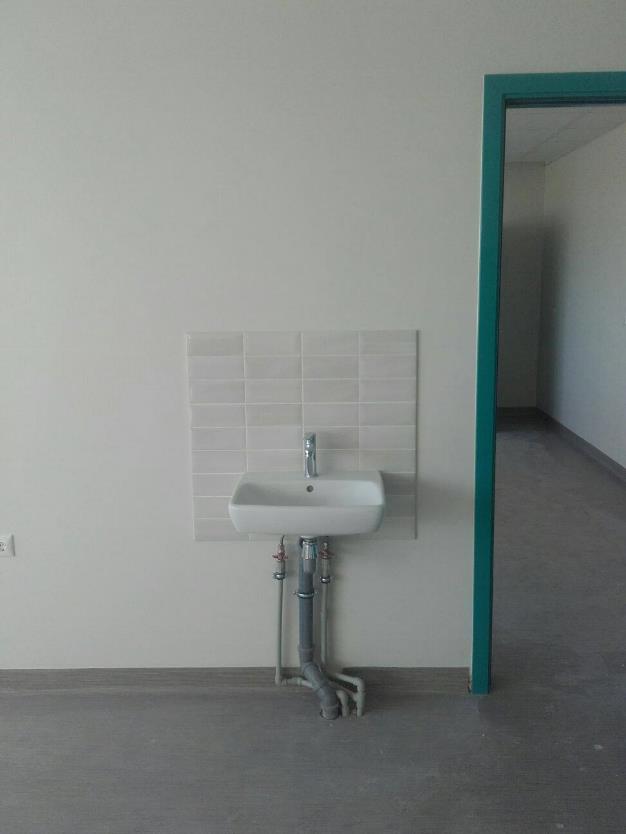 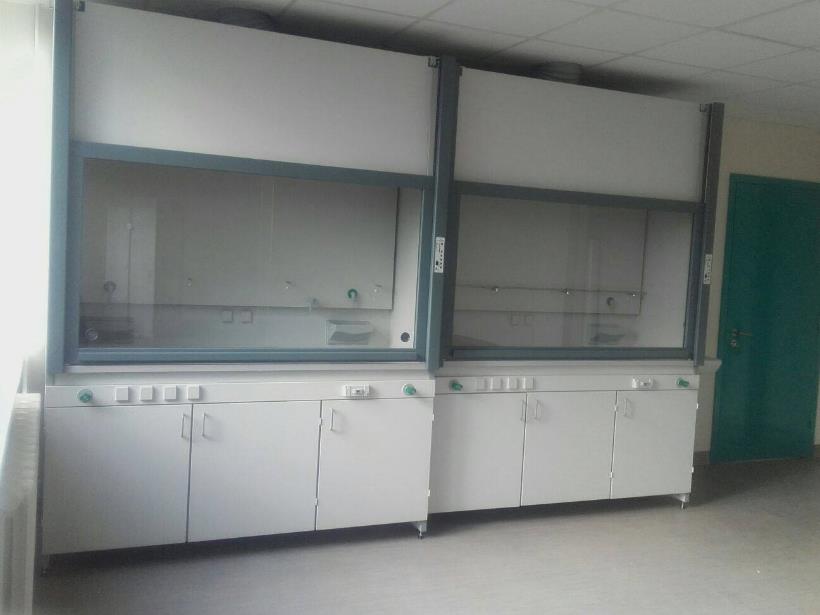 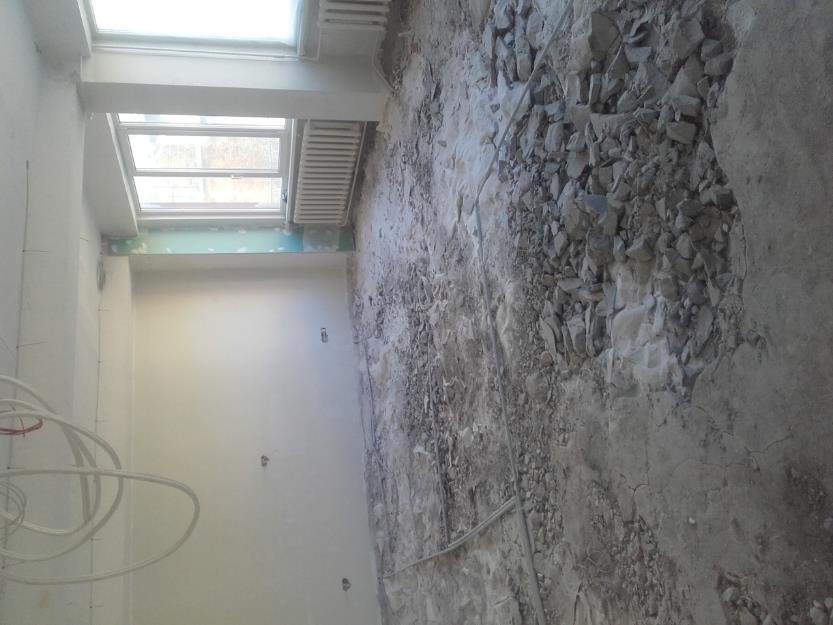 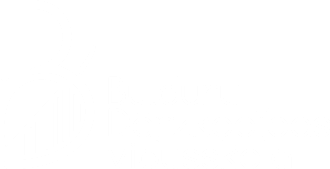 BDV stratēģiskais mērķis
Izveidot BDV kā ilgtspējīgu lauksaimniecības zinību un tehnoloģiju pārneses centru.
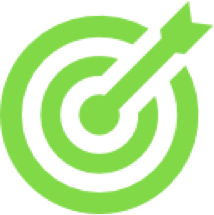 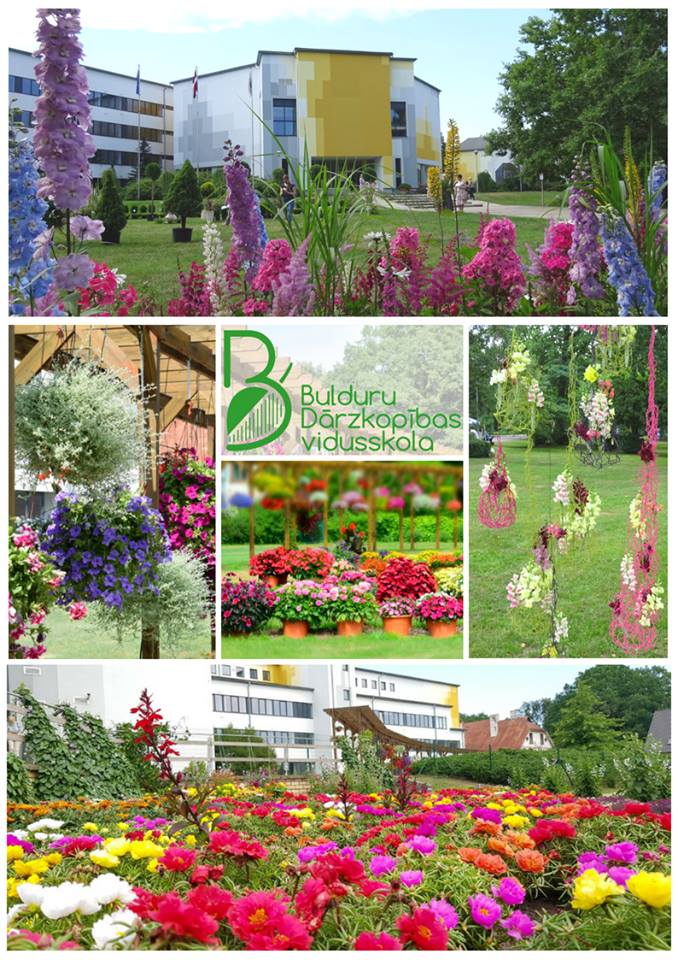 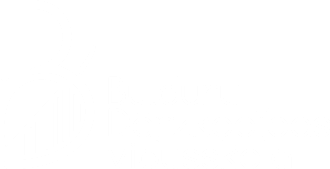 Pateicos par uzmanību un gaidīsim Jūs Bulduros!